ÔN TẬP CÁC SỐ ĐẾN 100 000 (tiếp theo)
Kiểm tra bài cũ
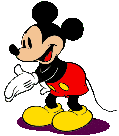 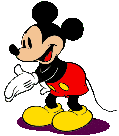 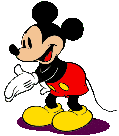 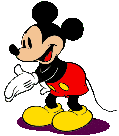 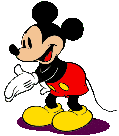 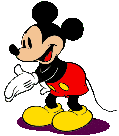 1
Tính nhẩm:
a)
6000 + 2000 – 4000        =
90000 – (70000 – 20000)=
90000 – 70000 – 20000   =
12000 : 6           =
4000
40000
0
2000
b)
21000   x   3			=
9000 – 4000   x   2  =
(9000 – 4000)  x  2 =
8000 - 6000 : 3       =
63000
1000
10000
6000
Đặt tính rồi tính:
2
+
+
2378
2378
28763
23359
23359
28763
6083
6083
-
-
4
6
1
5
4
4
8
0
40075
7
2570
5
0
x        5
5
7
2
5
1
7
12
8
5
0
3
5
0
Đặt tính rồi tính:
2
b)
21000 x 3
43000 -  21308
13065 x 4
65040 : 5
43000 21308
21000 x 3
-
2
1
6
9
2
0
0
0
6
3
65040    5
13065 x 4
1
5
1
3
0
8
0
0
0
4
0
5
2
2
6
0
0
3
Tính giá trị của biểu thức:
a) 3257 + 4659 – 1300
b) 6000 – 1300  x  2
c)(70850 – 50230) x 3
a) 3257 + 4659 – 1300
=        7916       – 1300
=                   6616
b) 6000 – 1300  x  2
=  6000  –       2600
=         3400
c)(70850 – 50230) x  3
=         20620          x  3
=                        61860
4
Tìm x:
a) x + 875 = 9936
x  - 725 = 8259
b) x  x  2   = 4826
x   :   3  = 1532
a) x + 875 = 9936
x           = 9936 - 875
x           =      9061
x  - 725 = 8259
x           = 8259 + 725
x           =       8984
b) x  x  2   = 4826
x           = 4826  : 2
x           =      2413
x   :   3  = 1532
x           = 1532 x 3
x           =      4596
Một nhà máy, sản xuất trong 4 ngày được 680 chiếc tivi. Hỏi trong 7 ngày, nhà máy đó sản xuất được bao nhiêu chiếc tivi, biết số tivi sản xuất mỗi ngày là như nhau?
5
Thank you